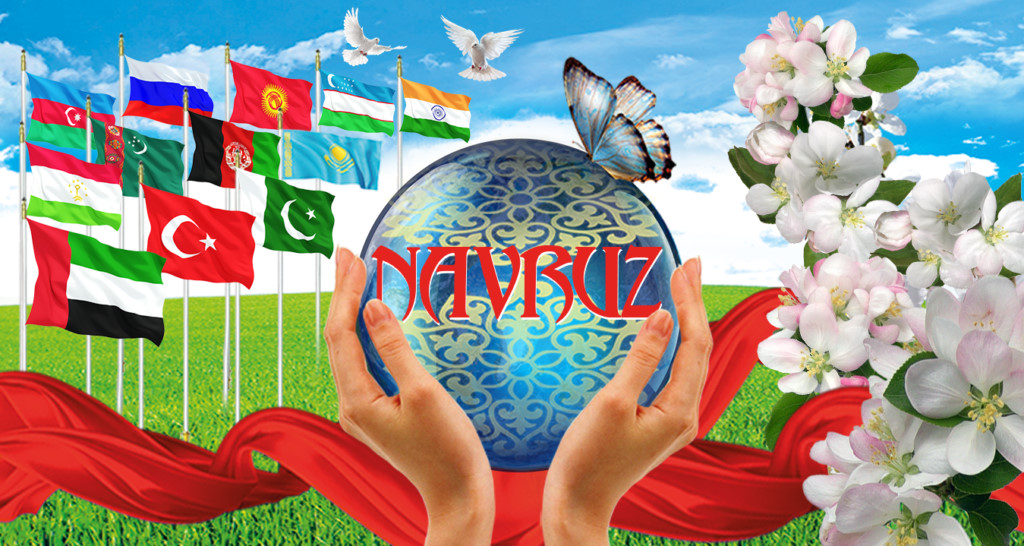 С праздником Новруз
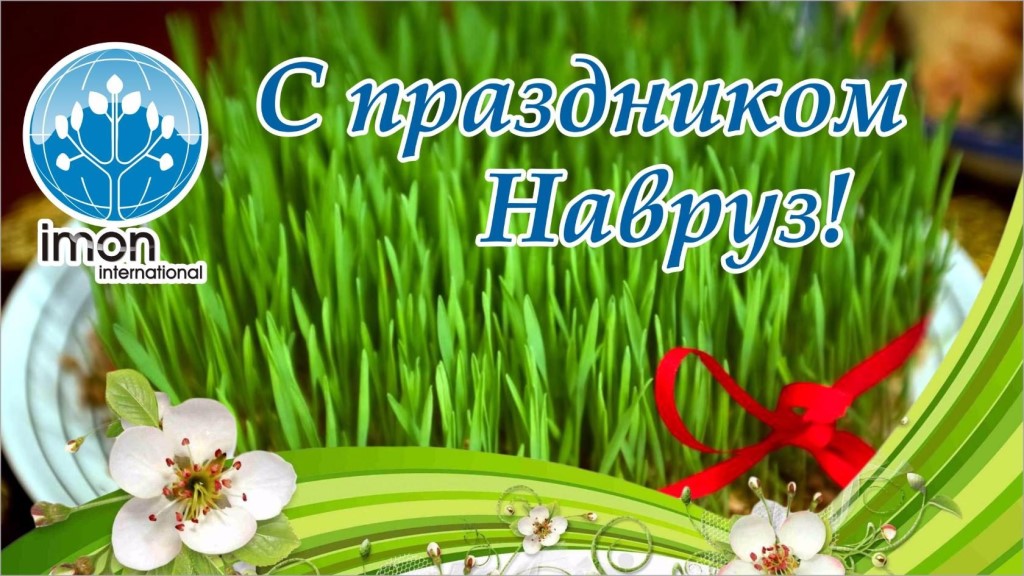 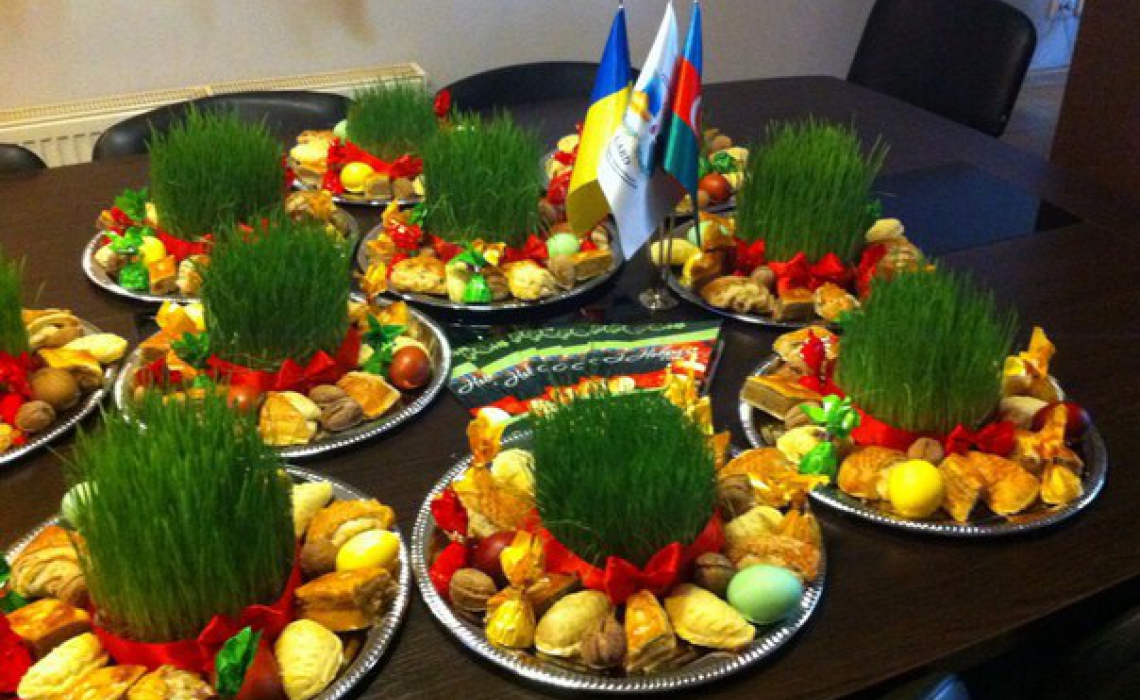 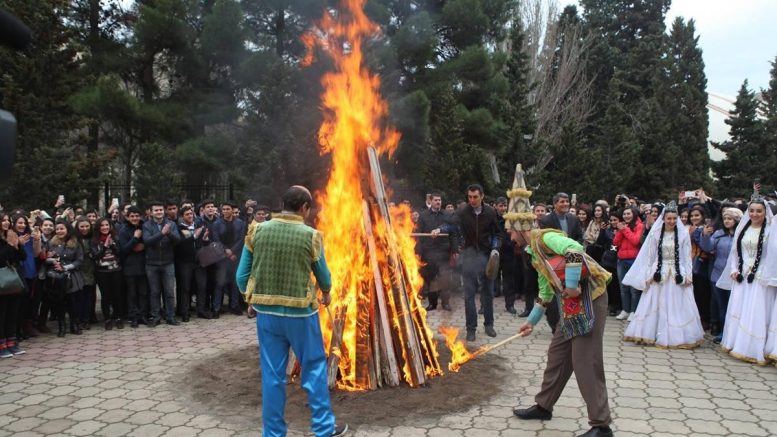 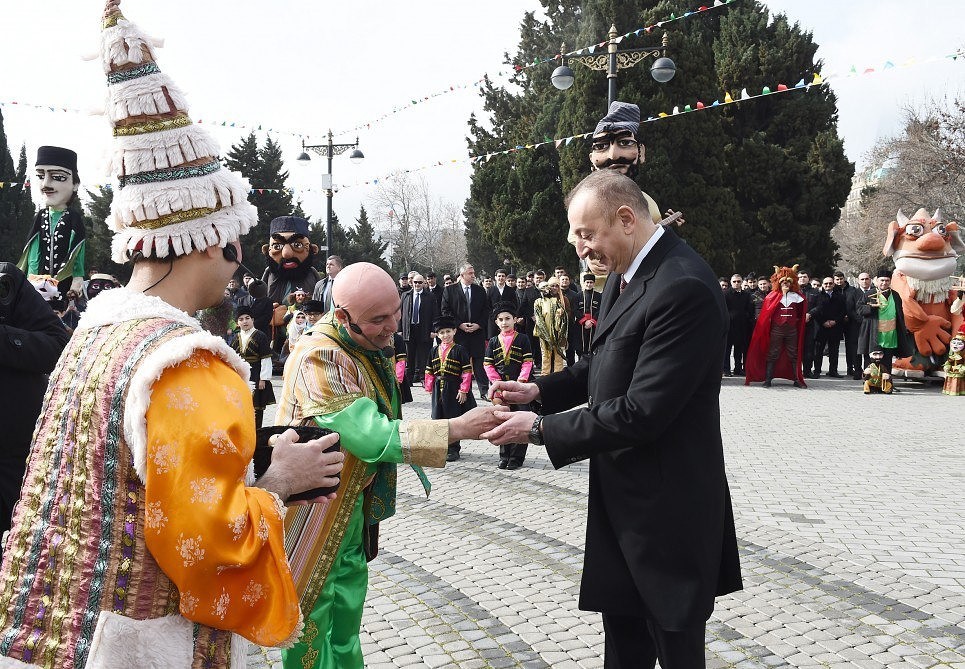 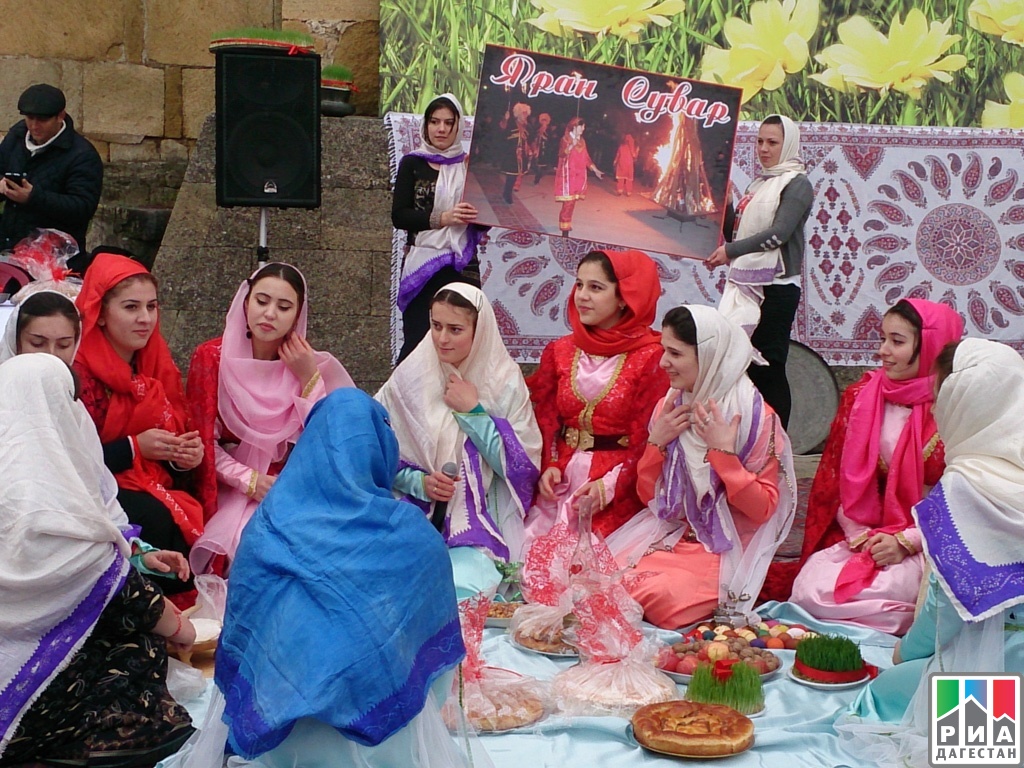 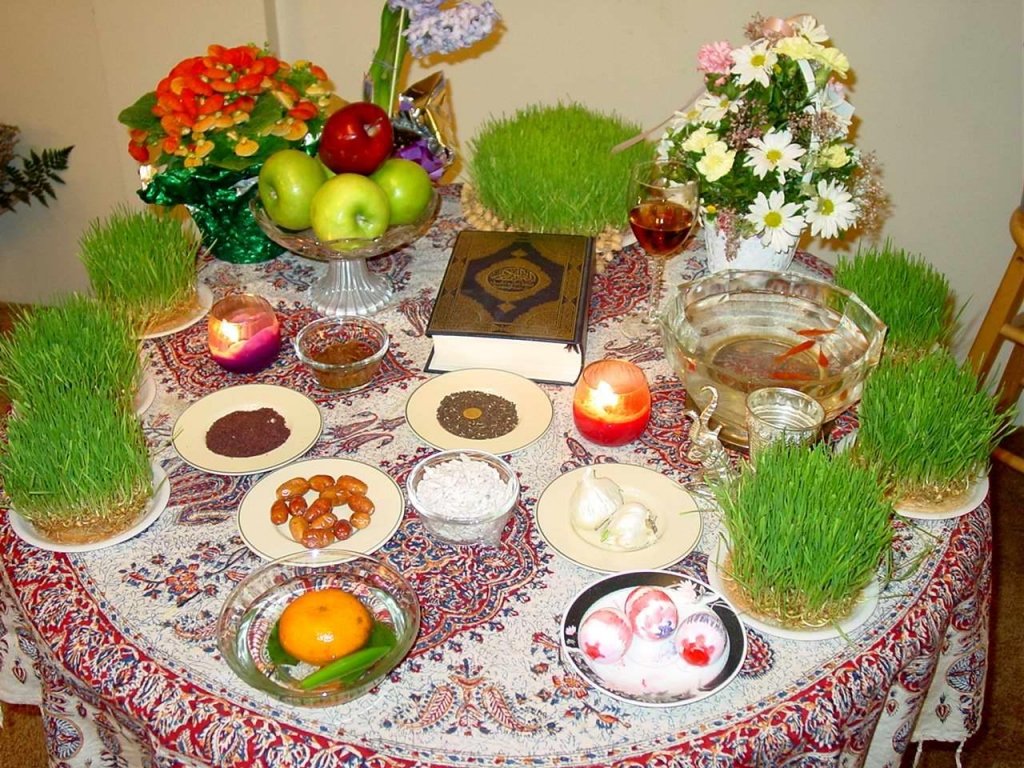 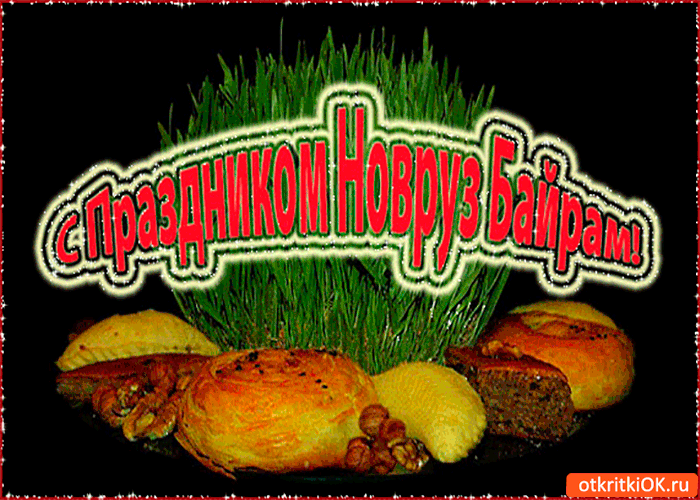